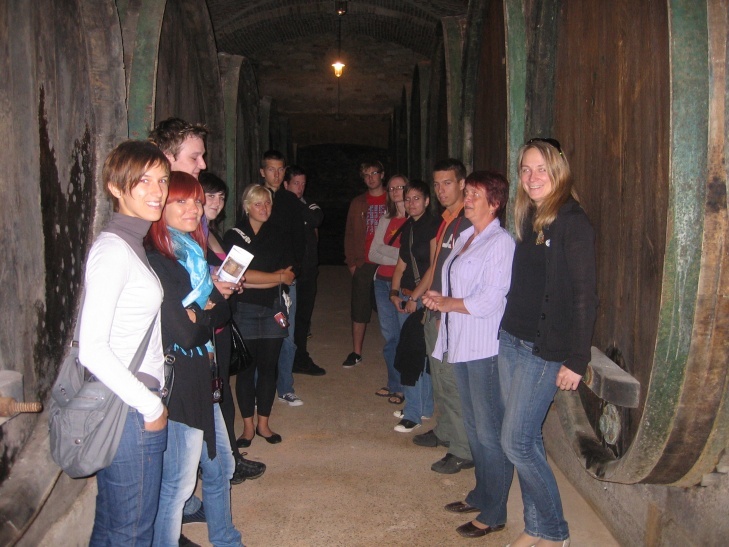 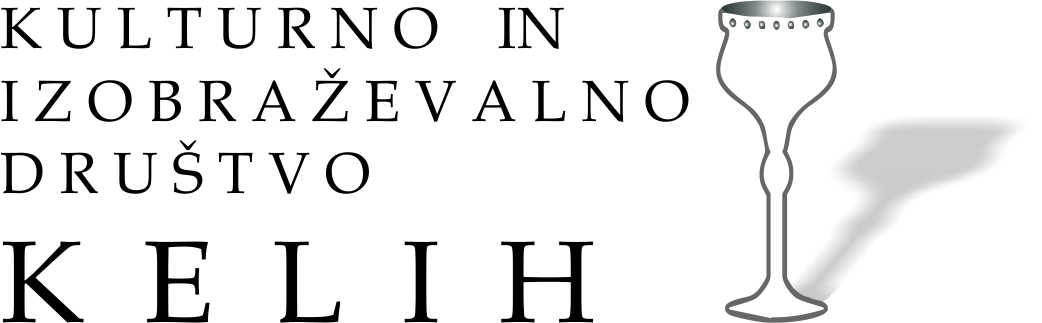 Teennagers & alcohol & wine
mag. Tjaša KOS
Ključarovci, 2013
FACTS ...
In Slovenia:
An alcoholic drink is every drink,containing more than 1,2 vol. %;spirit drink is every alcoholic drink,containing more than 15 vol. %.
FACTS ... ALCOHOL CONSUMPTION
is a risk factor for adverse effects on health, happiness and wellbeing
can have a short-term and long-term medical and social consequences 
affects a person's personality, relationships, work capacity, physical and mental health, social status
In particular, the consequences are alarming crossroads of alcoholic beverages in adolescents.
FACTS ... ALCOHOL CONSUMPTION
connected With health in 2 ways:
Alcohol intoxication - Drinking large amounts on each occasion (the cause of injury and self harm)
Long-term excessive consumption of alcoholic beverages (the cause of many chronic non-communicable diseases)
FACTS ...TEENAGERS AND ALCOHOL
The increase in alcohol consumption among young people in Slovenia
Awareness of young people about the harmful effects of drinking alcohol
The increase in planned intoxication as soon as possible
FACT: a number of reasons for alcohol use among adolescents
Method of fun and relaxation
Increased communication skills
Easier grooming
Increased self-confidence
Experiencing happiness
Feeling better acceptance among older peers
Identification with role models (parents, film stars, singers ... )
FACTS ...RESEARCH HBSC
HEALTH BEHAVIOUR IN SCHOOL-AGED CHILDREN
study gaining insight into young people's well-being, health behaviors and their social context
Decreasing age of children who are faced with alcohol for the first time
Lowering the age when adolescents for the first time are drunk
10% of girls (average 13%) of boys and 19% (average 17%) drunk for the first time at 13 years or sooner
among 15-year olds 21% of girls and 36% of boys drink every week
Facts ...Research ESPAD
European School Survey Project on Alcohol and Other Drugs
	2011:
Slovenia was above the average for all countries on five of the eight key variables studied and very close to the average on the other three.
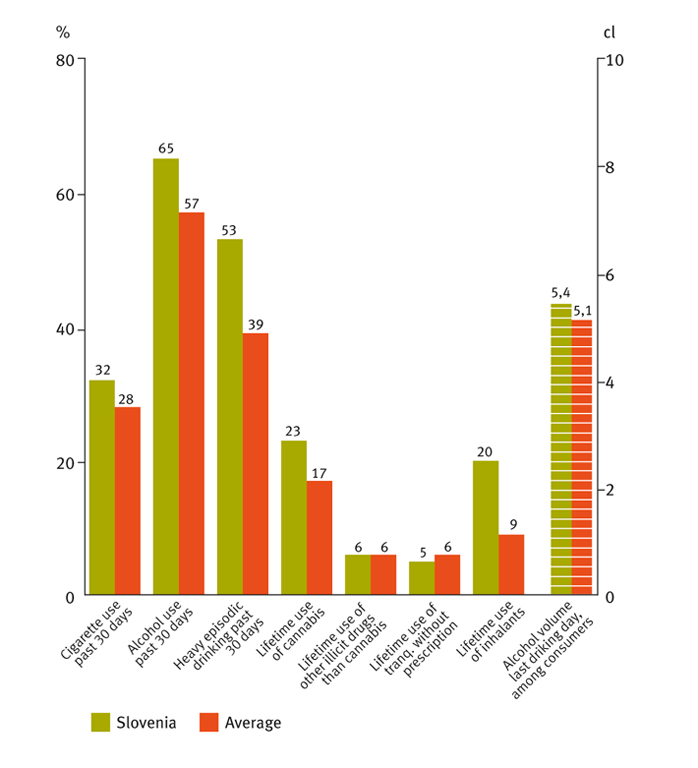 FACTS ... YOUNG KNOWLEDGE ABOUT WINE
158 students (17, 18 years old)
disinterest
ignorance
FACTS ... YOUNG KNOWLEDGE ABOUT WINE
FACTS ... YOUNG KNOWLEDGE ABOUT WINE
FACTS ... YOUNG KNOWLEDGE ABOUT WINE
OUR MISSION
Cultural and Educational Society KELIH wasestablished to bring together the interests ofall those who wish to educate and improvein all areas of education, whilepromote Slovenia as a wine country.

In the name of the society is aculture, education and wine cultureas tradition in Slovenia.
ACTIVITIES
4-days Summer School Wine Days
3-days Summer School Wine Days II
Educational tastings for young people
Lectures on elementary schools
Lectures at secondary schools
project RATE IN THE HEAD: flyer and booklet
We teach young people about the cultural wine drinking!
4-days Summer School Wine Days3-days Summer School Wine Days II
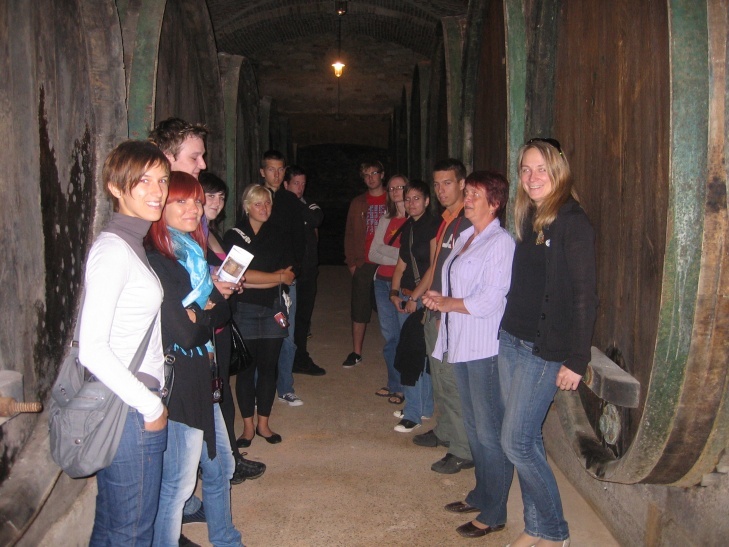 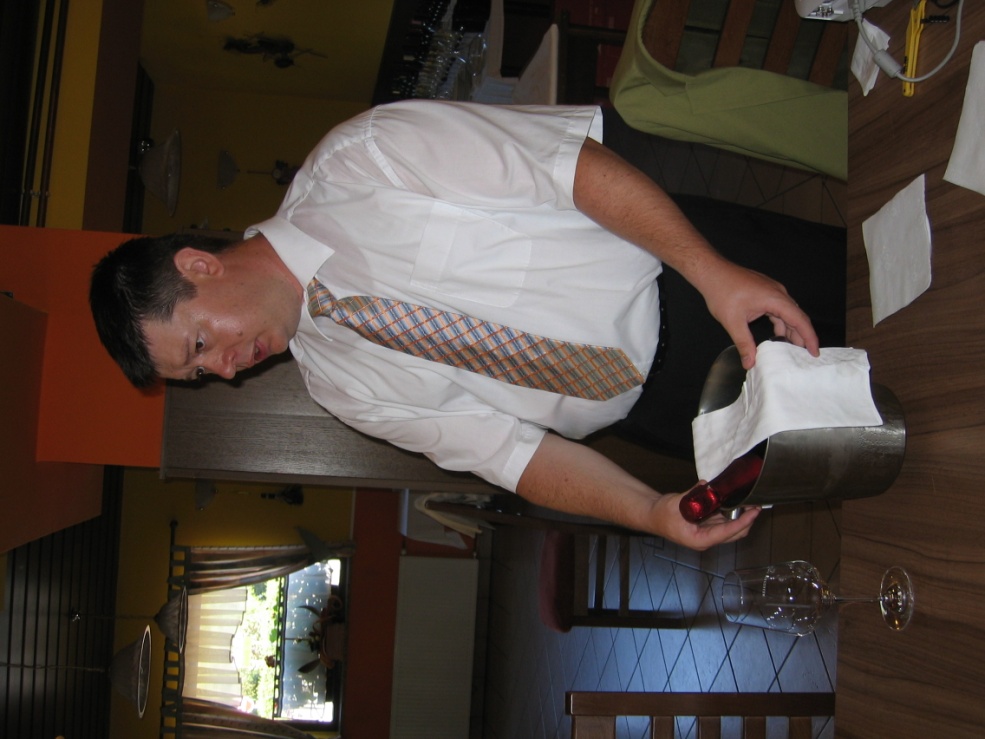 IMPORTANT: The attitude of young people to the wine
Tradition
Cultural Landscape
Important sector in agriculture
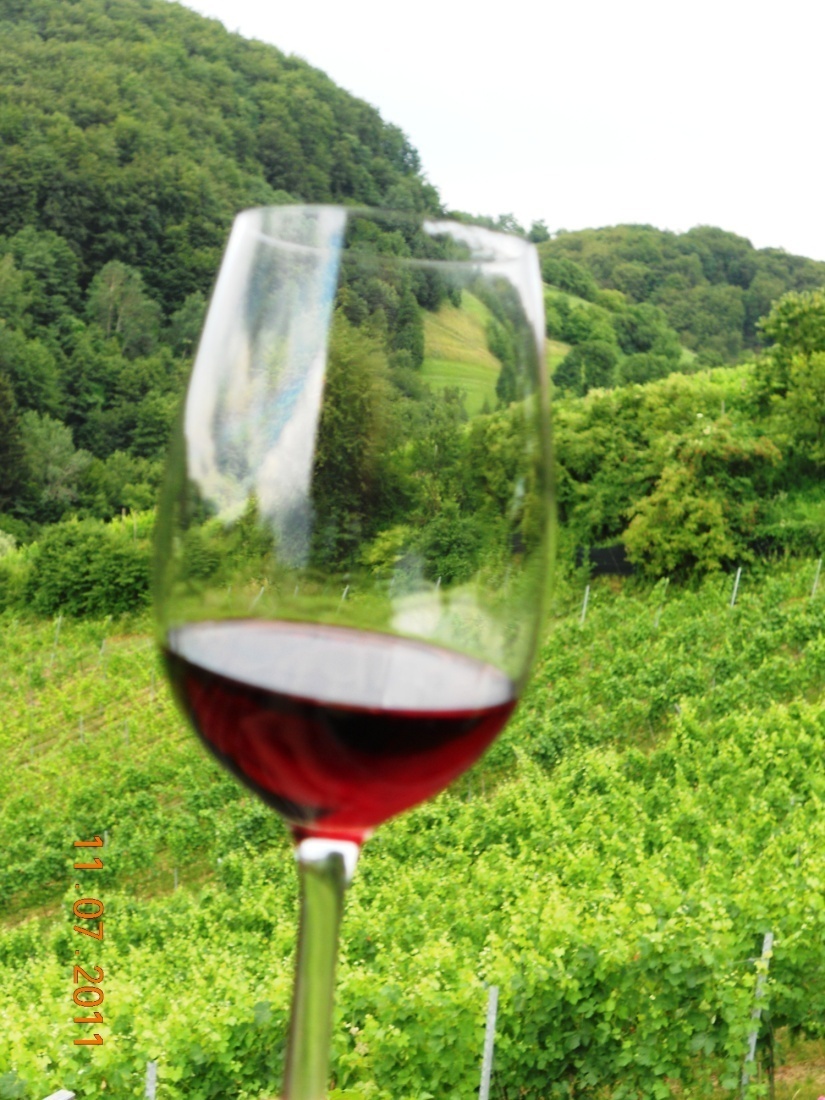 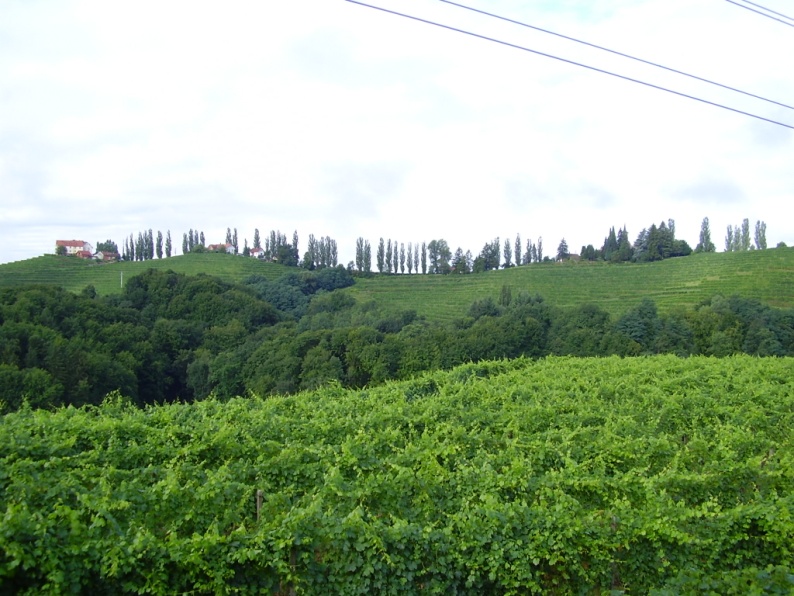 IMPORTANT cultural wine drinking of young
Like yourself, respect the wine.
The drops of pleasure, ruin in a bottle.
The hasty drinking wine – life quickly passes.
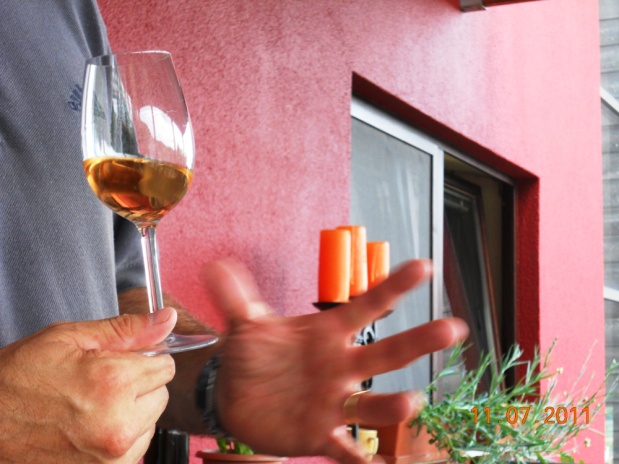 IMPORTANTteaching young people about wine
The basics of viticulture
Basics of wine making
Basics of wine tasting
Glasses, wine temperature
Etiquette at 
	the table.
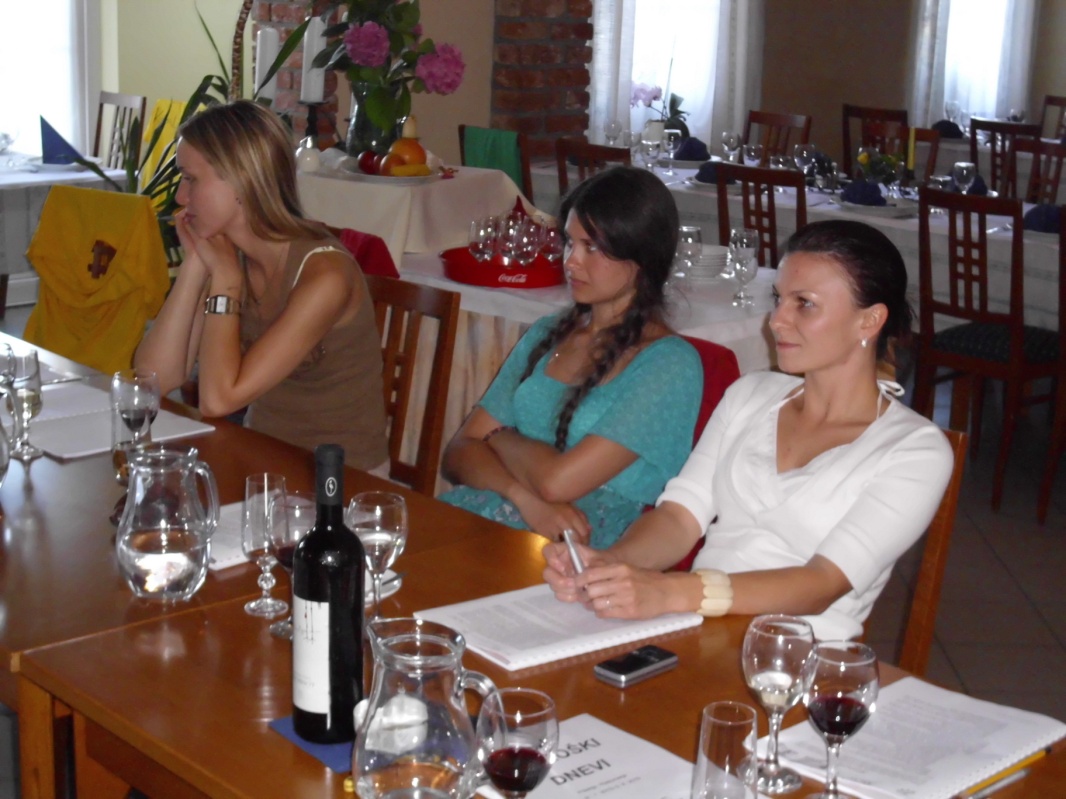 IMPORTANT:The young & the wine & food
Wine should be included in the meallike a diamond in the ring.
				(French proverb)
I have a lot of space for food and just little for alcohol.	
					(Katja Koroša)
Anyone who does not drink wine with a meal is deprived of many pleasure.Those who drink wine wrong, spoils the pleasure to themselves and others. 						(De Richelieu)
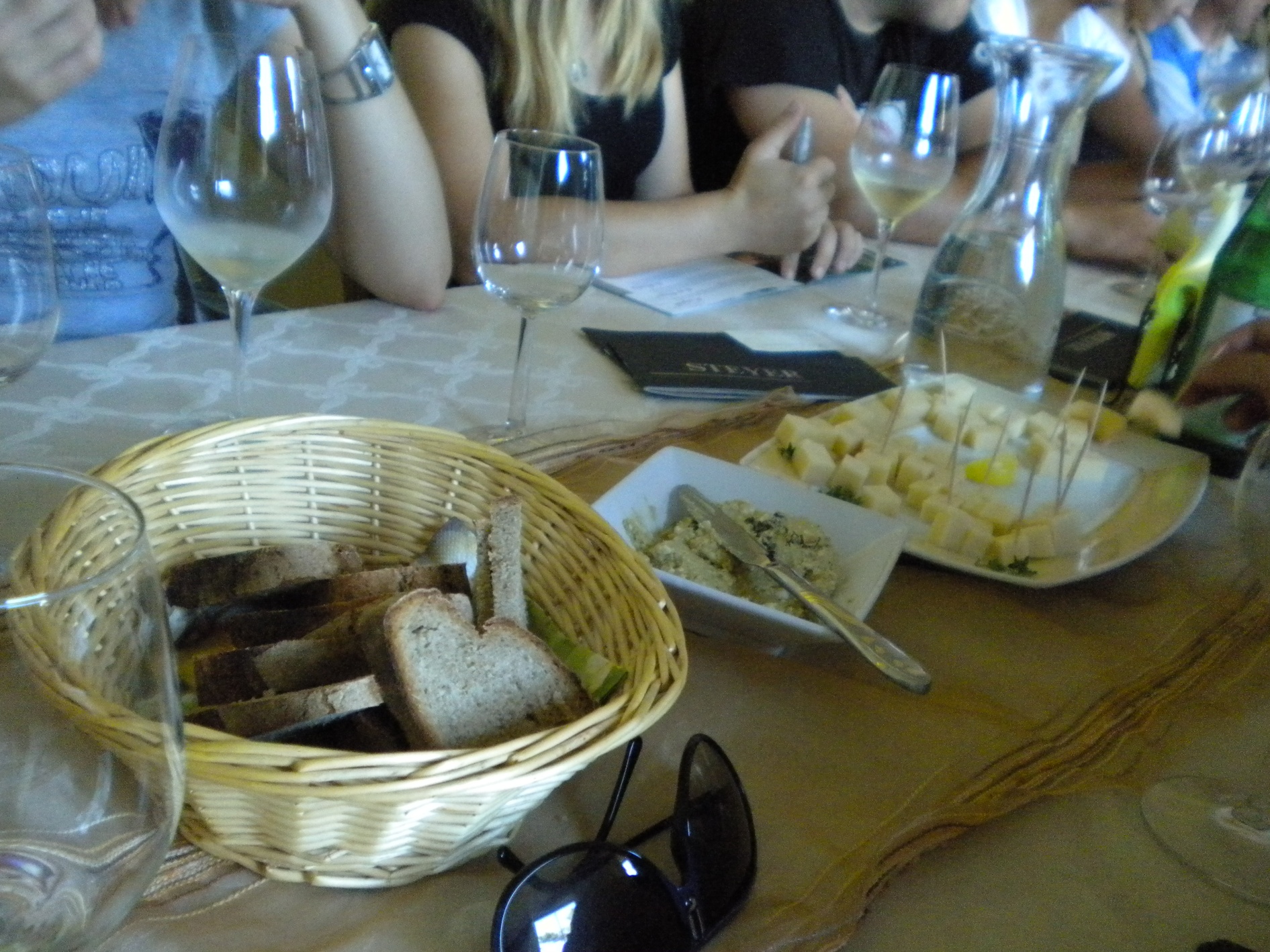 INTERESTING: young people and wine and creativity
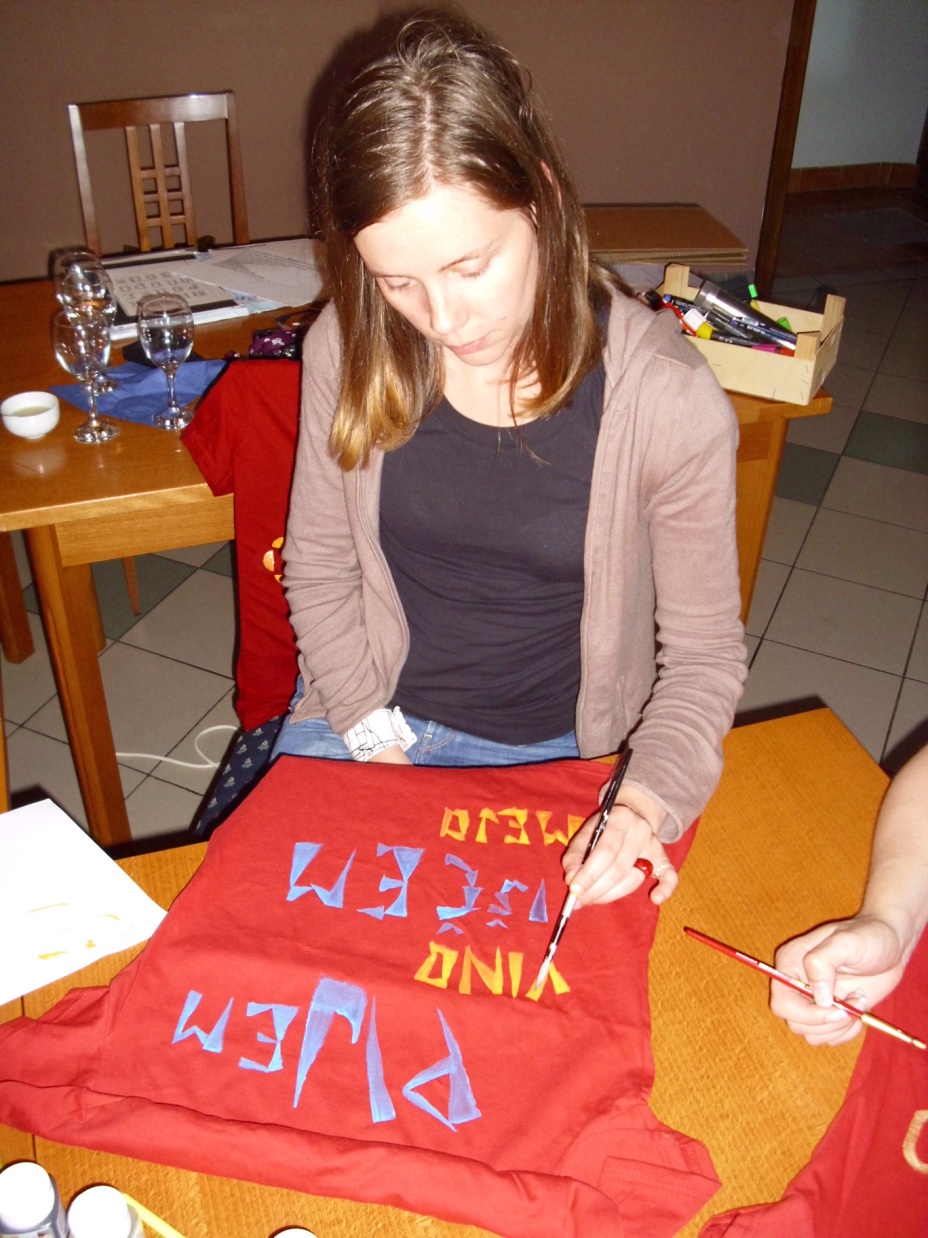 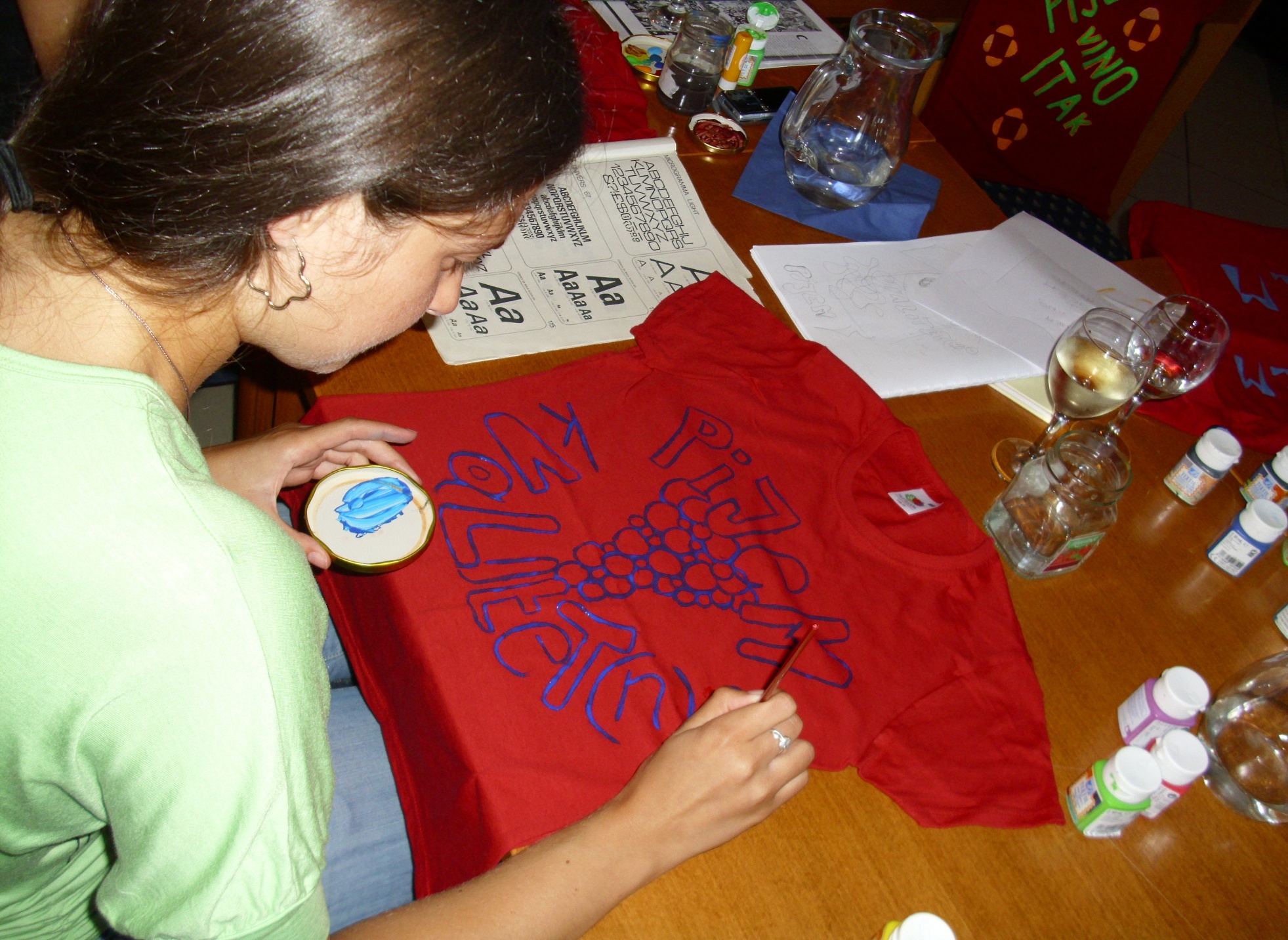 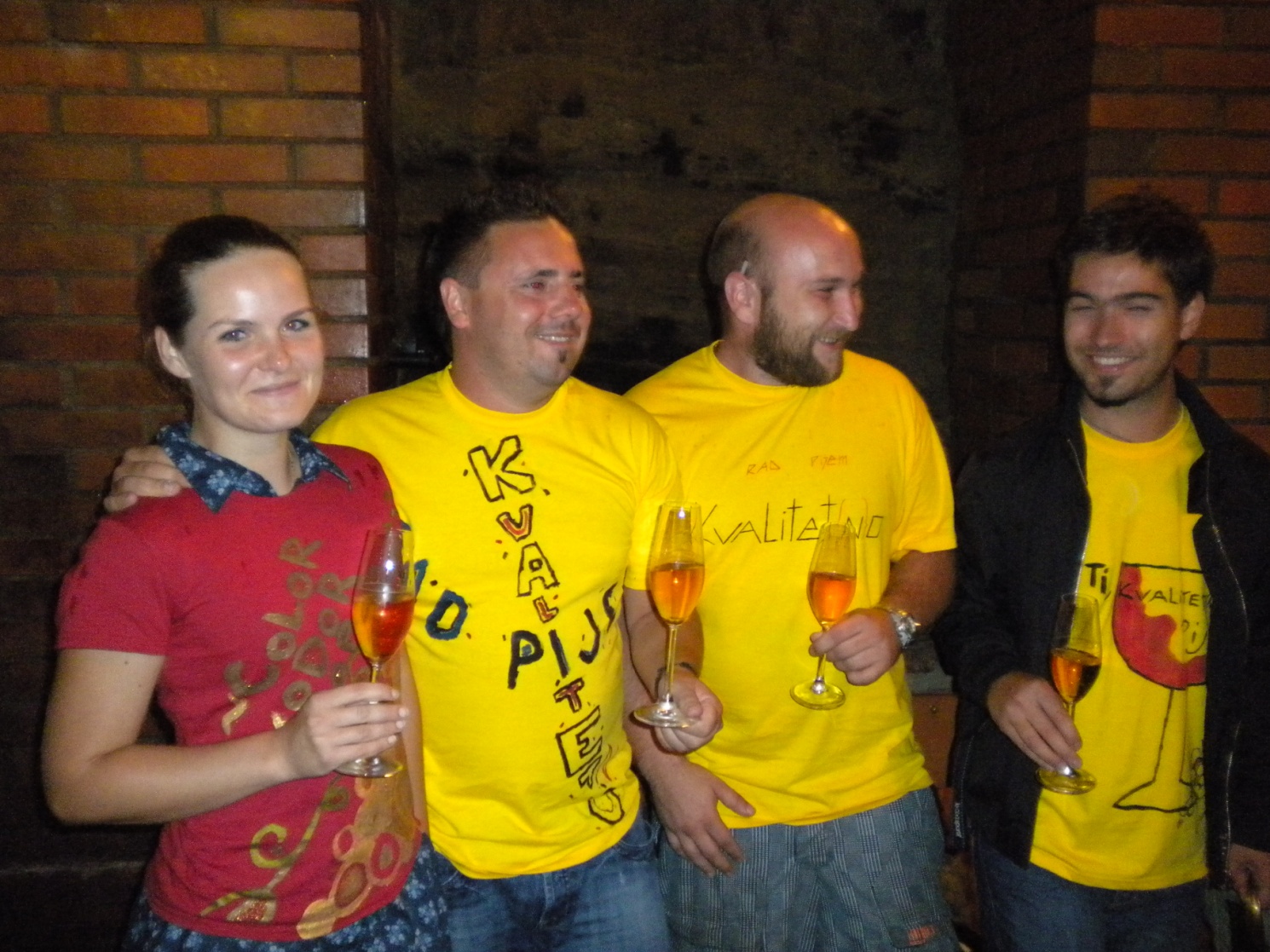 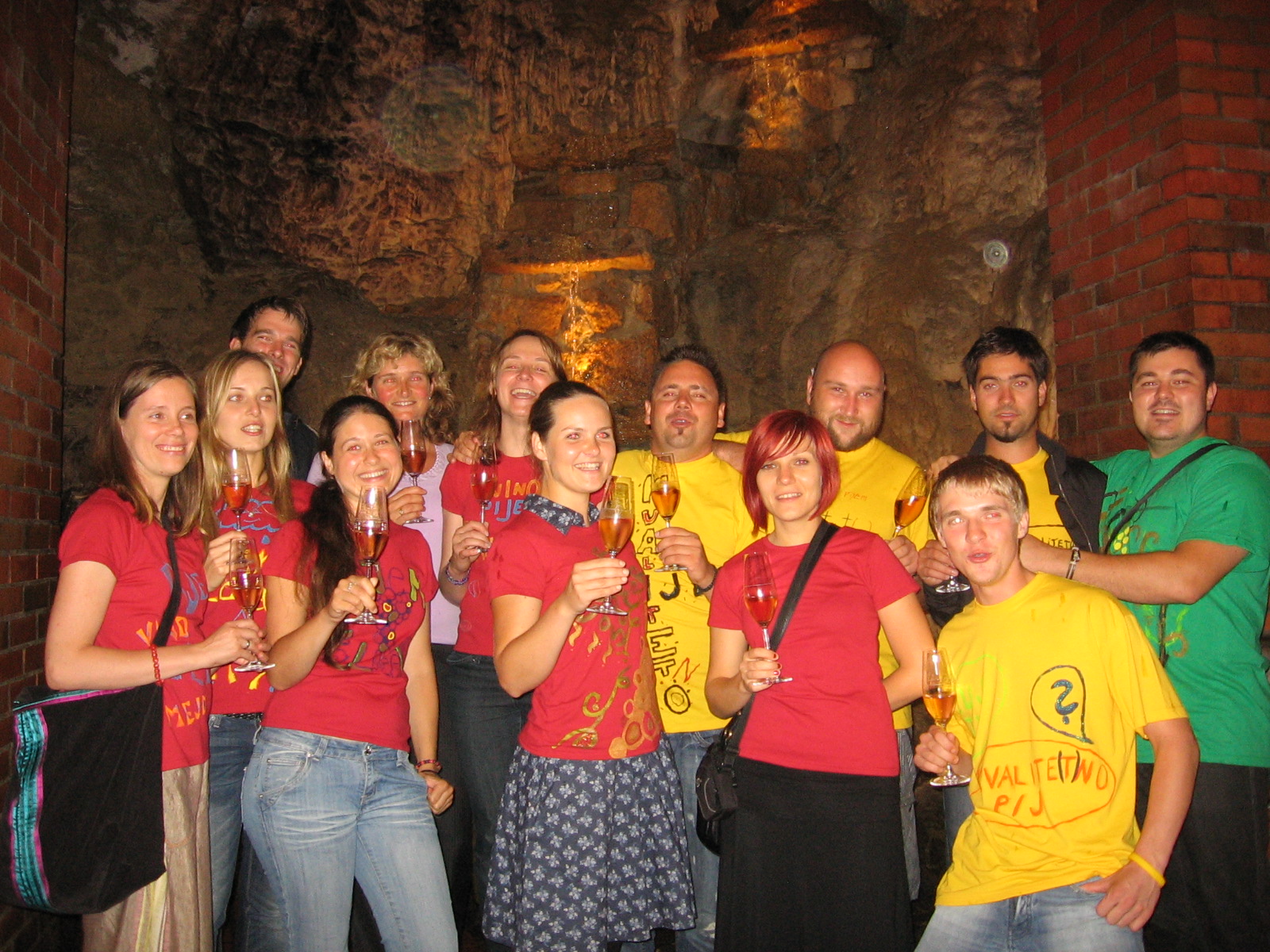 LECTURES IN THE SCHOOL
how to say NO to alcohol
drinking alcohol does not make them more adults and cool
establishment of positions in relation to alcohol
understanding and identifying the causes of drinking alcohol
stimulate thinking about how to have fun without alcohol consumption
the promotion of one's thought and opinions on risky and harmful use of alcohol
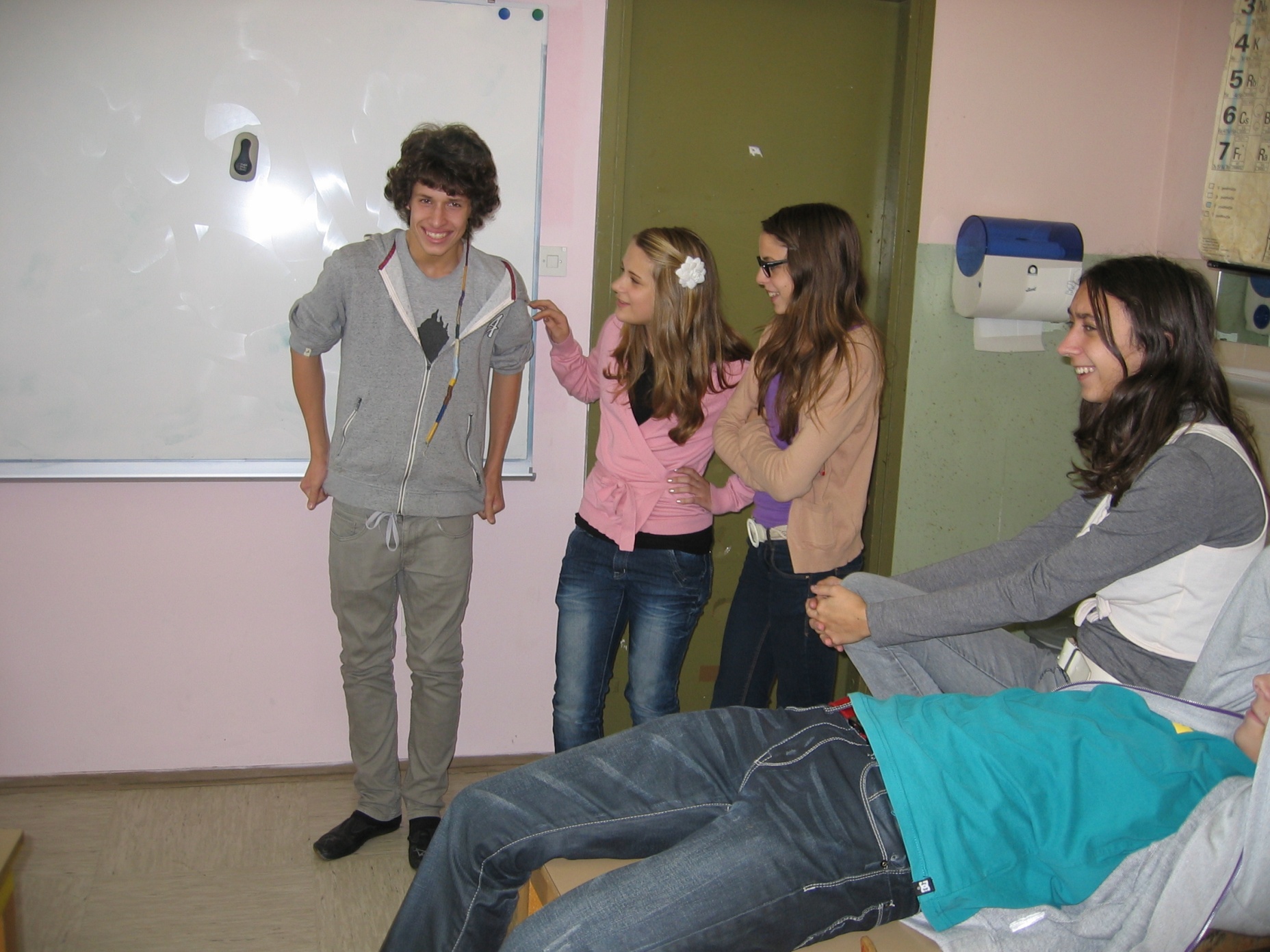 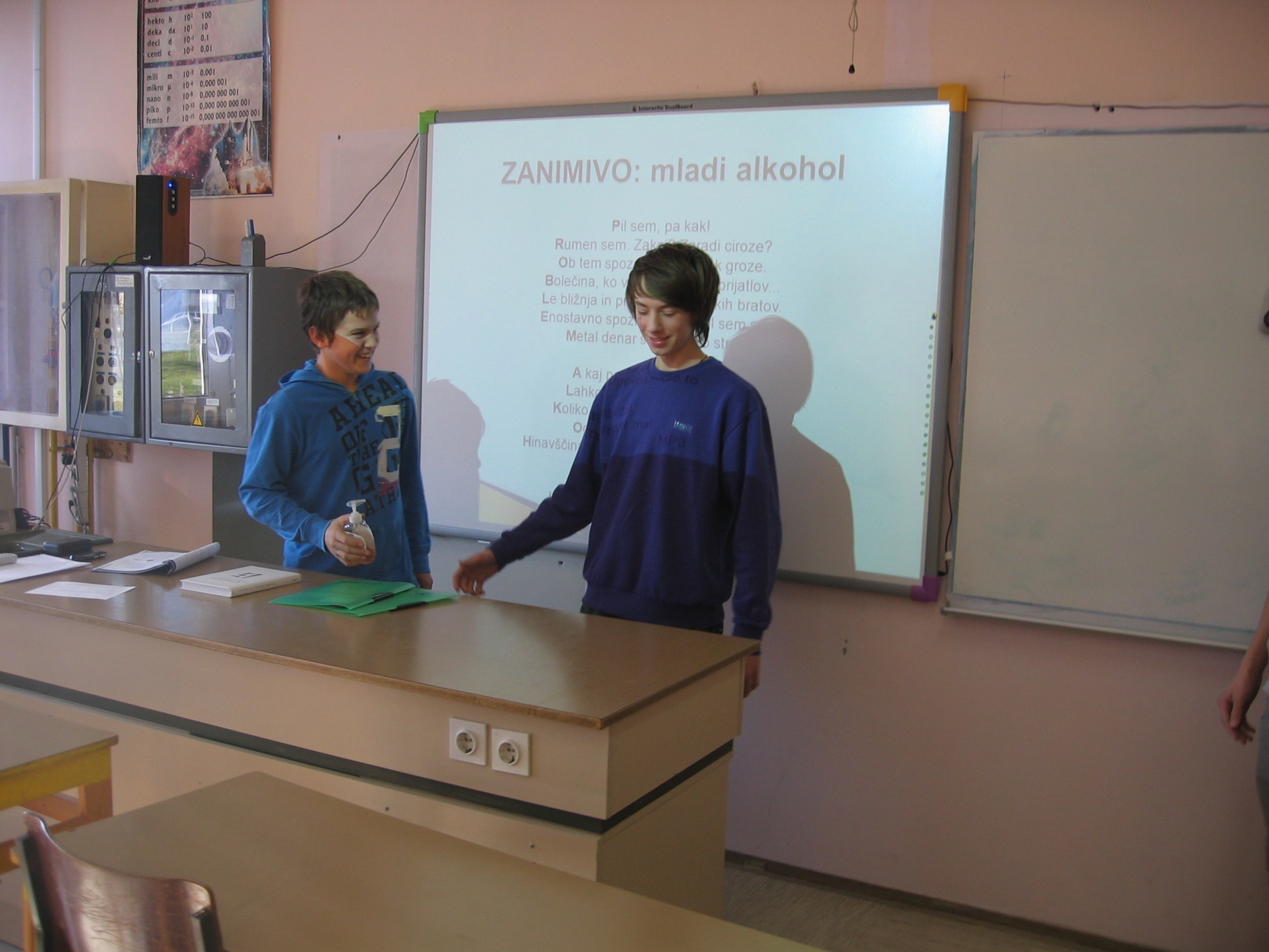 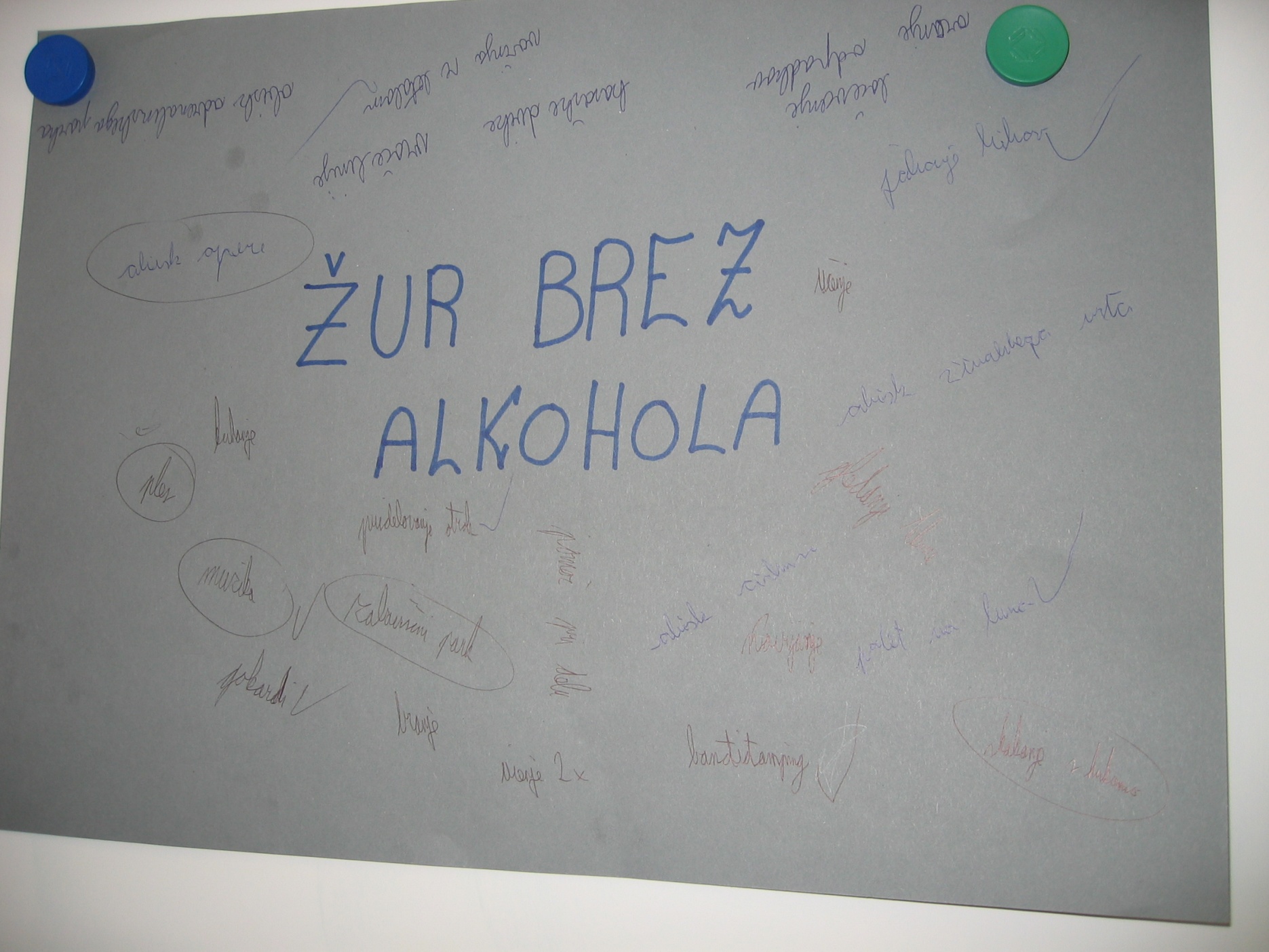 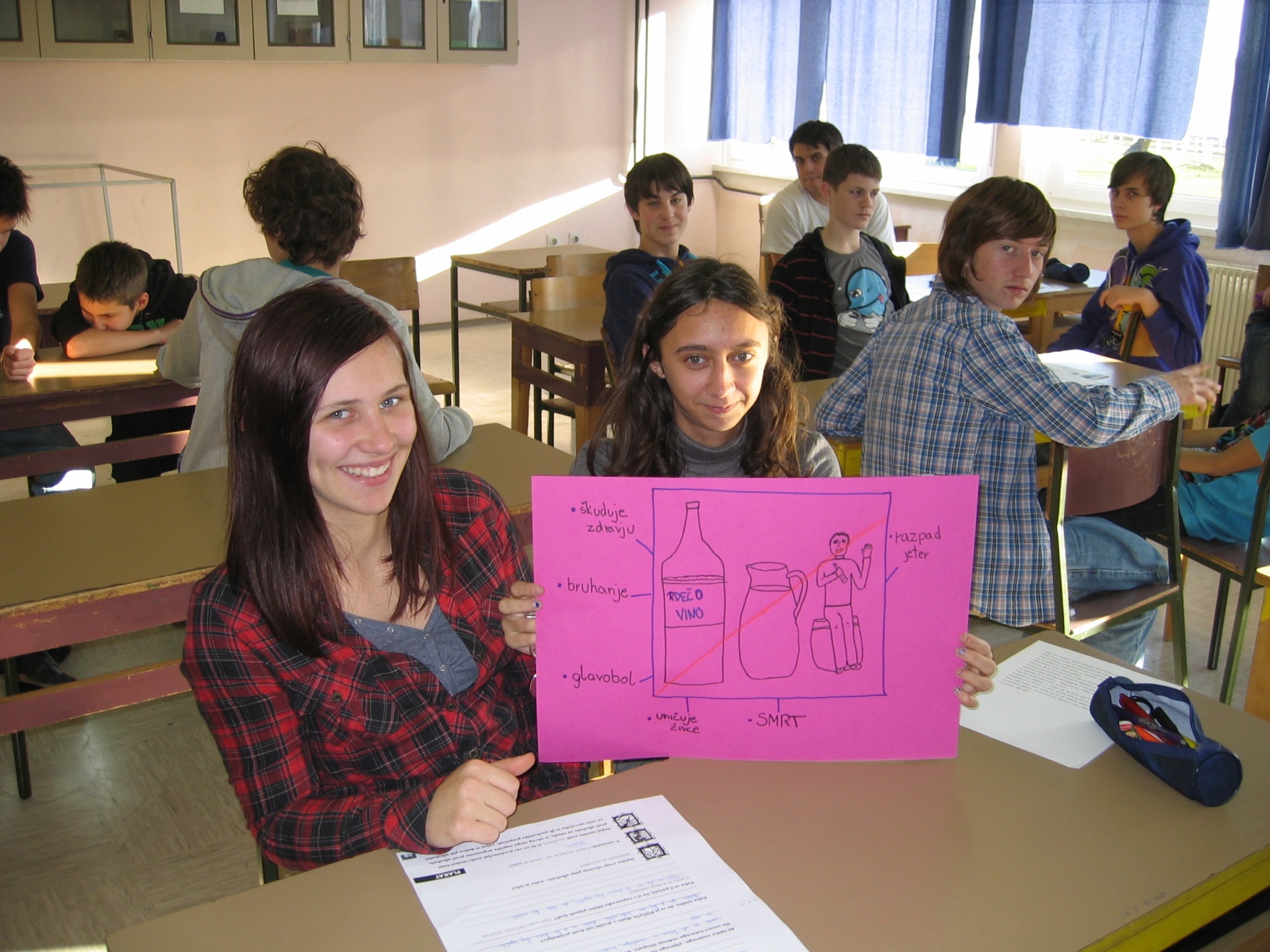 RATE IN THE HEAD
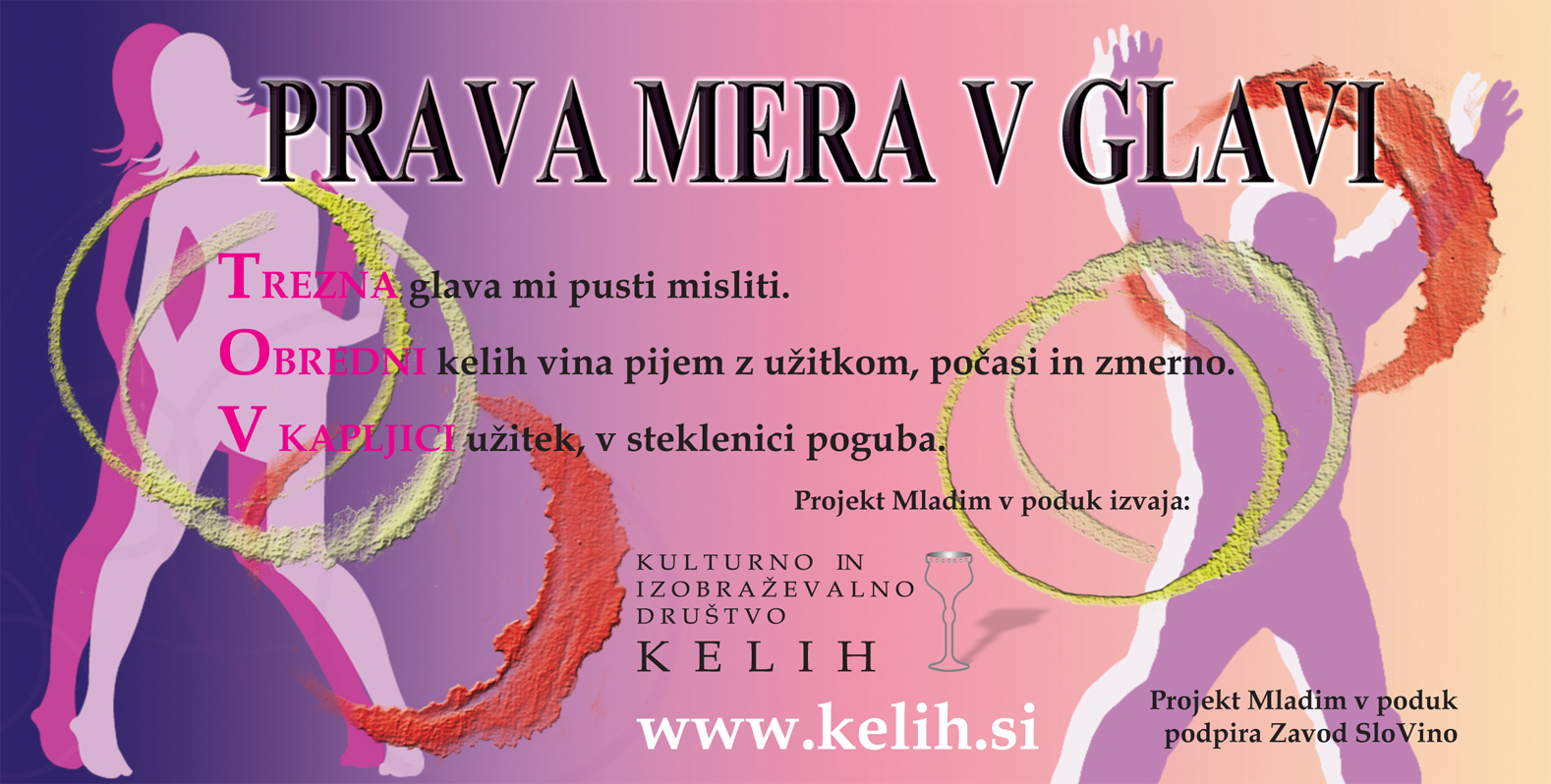 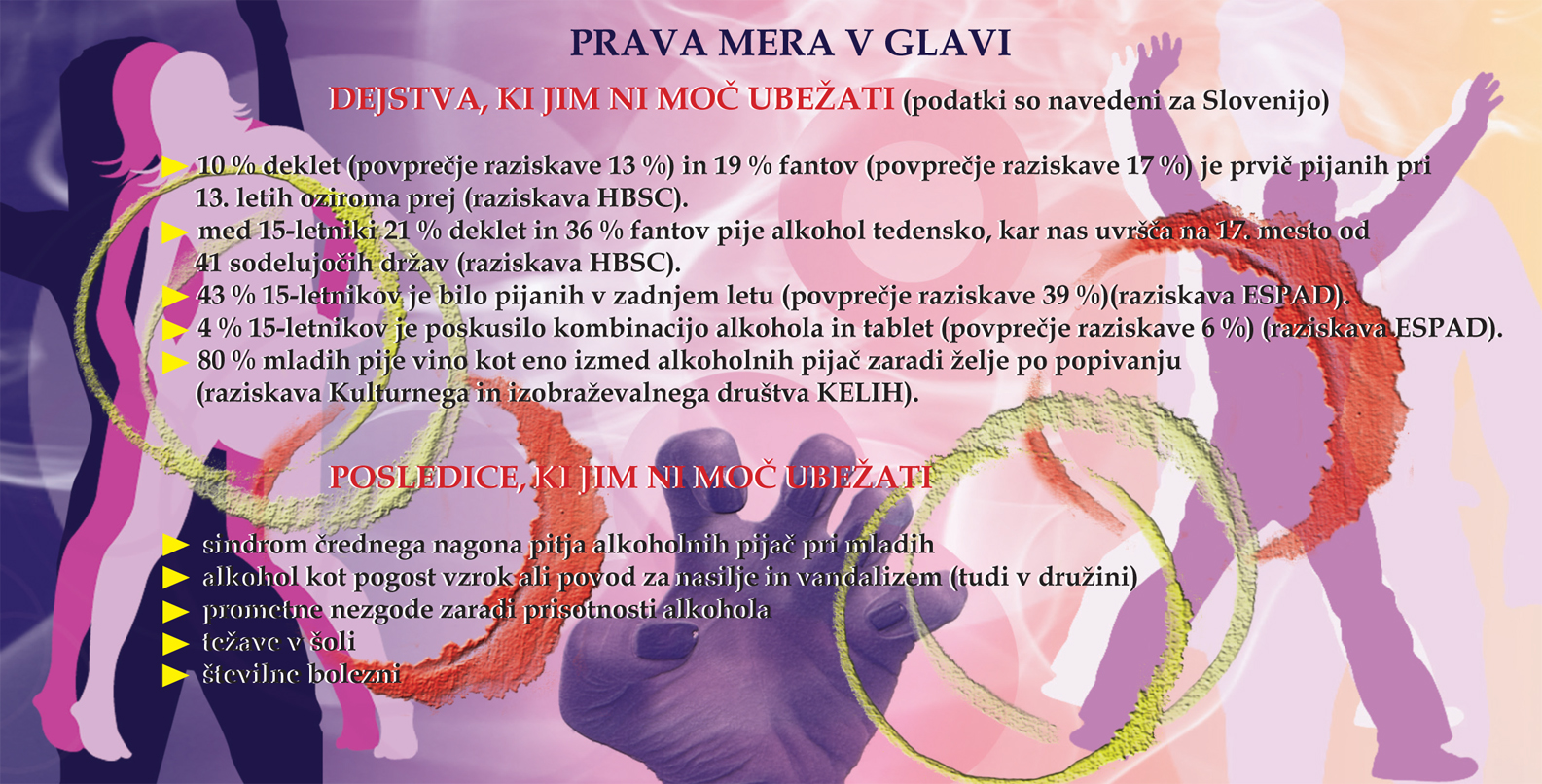 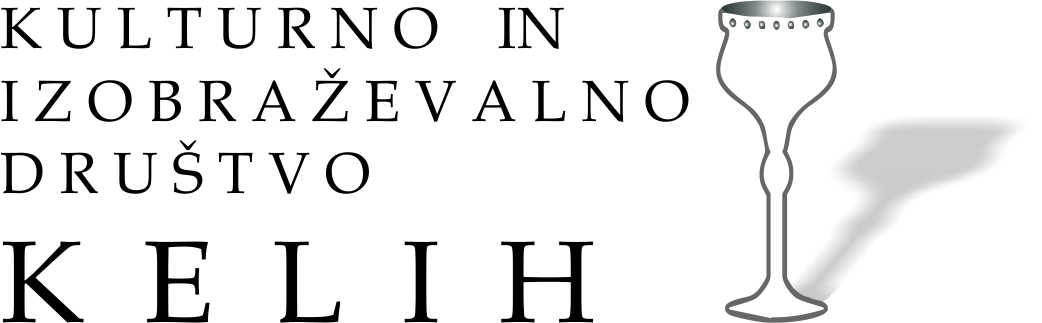 Thank You for Your attention!
KULTURNO IN IZOBRAŽEVALNO DRUŠTVO KELIH
KLJUČAROVCI 66
9242 KRIŽEVCI PRI LJUTOMERU
mail: drustvo.kelih@gmail.com
gsm: 041 357 520
www.kelih.si